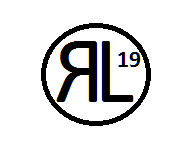 The Book of James
Lesson 23
Chapter 4 vss. 3-5
James 4:3–5 (NASB95)
              You ask and do not receive, because you ask with wrong motives, so that you may spend it on your pleasures. You adulteresses, do you not know that friendship with the world is hostility toward God? Therefore whoever wishes to be a friend of the world makes himself an enemy of God.
           Or do you think that the Scripture speaks to no purpose: “He jealously desires the Spirit which He has made to dwell in us”?
In Hostile Territory
It's all about ME-
		James 4:3 (NASB95)
          3      You ask and do not receive, because you ask with wrong motives, so that you may spend it on your pleasures.


James 4:1 (NASB95)
               What is the source of quarrels and conflicts among you? Is not the source your pleasures that wage war in your members?
The Battle Ground is Pretty Clear
Matthew 6:24–25 (NASB95)
              “No one can serve two masters; for either he will hate the one and love the other, or he will be devoted to one and despise the other. You cannot serve God and wealth. For this reason I say to you, do not be worried about your life, as to what you will eat or what you will drink; nor for your body, as to what you will put on. Is not life more than food, and the body more than clothing?”
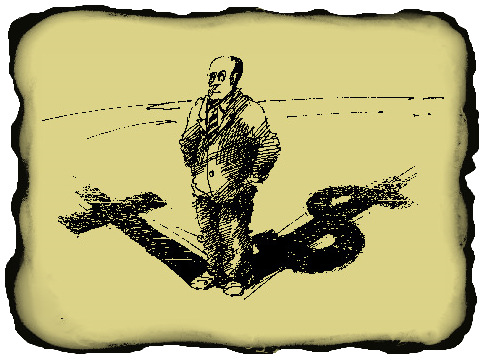 The Battle Ground is Pretty Clear
Isaiah 5:13–20 (NASB95)
                    Therefore My people go into exile for their lack of knowledge;
         And their honorable men are famished,   And their multitude is parched with thirst....    So the common man will be humbled and the man of importance abased,the eyes of the proud also will be abased.
                 ...Woe to those who drag iniquity with the cords of falsehood,
         And sin as if with cart ropes;   Who say, “Let Him make speed, let Him hasten His work, that we may see it;......
                ... Woe to those who call evil good, and good evil; Who substitute darkness for light and light for darkness; Who substitute bitter for sweet and sweet for bitter!
1
2
3
The Battle Ground is Pretty Clear
Romans 1:18–25 (NASB95)
       For the wrath of God is revealed from heaven against all ungodliness and unrighteousness of men who suppress the truth in unrighteousness, because that which is known about God is evident within them; for God made it evident to them.
             For since the creation of the world His invisible attributes, His eternal power and divine nature, have been clearly seen, being understood through what has been made, so that they are without excuse.   For even though they knew God, they did not honor Him as God or give thanks, but they became futile in their speculations, and their foolish heart was darkened.
The Battle Ground is Pretty Clear
Romans 1:18–25 (NASB95)
         Professing to be wise, they became fools,  and exchanged the glory of the incorruptible God for an image in the form of corruptible man and of birds and four-footed animals and crawling creatures.    Therefore God gave them over in the lusts of their hearts to impurity, so that their bodies would be dishonored among them.  For they exchanged the truth of God for a lie, and worshiped and served the creature rather than the Creator, who is blessed forever. Amen.
We are Not left to Ourselves
Or do you think that the Scripture speaks to no purpose: 

John 17:14–17 (NASB95)
                “I have given them Your word; and the world has hated them, because they are not of the world, even as I am not of the world. I do not ask You to take them out of the world, but to keep them from the evil one. They are not of the world, even as I am not of the world. Sanctify them in the truth; Your word is truth.”
We are Not left to Ourselves
Or do you think that the Scripture speaks to no purpose: 

2 Peter 1:2–4 (NASB95)
           Grace and peace be multiplied to you in the knowledge of God and of Jesus our Lord;  seeing that His divine power has granted to us everything pertaining to life and godliness, through the true knowledge of Him who called us by His own glory and excellence.  For by these He has granted to us His precious and magnificent promises, so that by them you may become partakers of the divine nature, having escaped the corruption that is in the world by lust.
We are Not left to Ourselves
“He jealously desires the Spirit which He has made to dwell in us”?

1. God yearns for the devotion of mans spirit (human spirit is Object)
2. God yearns for the Holy Spirit (Holy Spirit is Object)
3. Mans spirit yearns for worldly pleasure (Previously mentioned pleasure is Object)
4. The Spirit put into man by God yearns jealously (God is the object of of the indwelling Spirit's  jealous longing)

“In any case, the point is, plainly, that God desires with all of His heart for us to come home and to live with and in Him, for us to ask for His wisdom. Instead, we follow the wisdom of the world, whether knowingly or unwittingly, and by following that errant path we can never achieve what we truly seek.”      -David Nystrom NIV Application Commentary, NT: James
We are Not left to Ourselves
“He jealously desires the Spirit which He has made to dwell in us”?

James has accused his readers of spiritual unfaithfulness. If they are not willing to accept this indictment, he asks in Jas 4:5 what they think about the OT passages dealing with God's jealous longing for His people...(ie- You shall not worship them or serve them; for I, the Lord your God, am a jealous God, visiting the iniquity of the fathers on the children, on the third and the fourth generations of those who hate Me,) 
" Do they think Scripture speaks "without reason" or emptily? Of course they don't think this. Consequently, it is necessary to believe that friendship with the world is enmity toward God, and thus it is spiritual unfaithfulness. (Frank Gaebelein, Editor: Expositor's Bible Commentary)
We are Not left to Ourselves
“He jealously desires the Spirit which He has made to dwell in us”?

Galatians 4:4–7 (NASB95)
              But when the fullness of the time came, God sent forth His Son, born of a woman, born under the Law,so that He might redeem those who were under the Law, that we might receive the adoption as sons.
             Because you are sons, God has sent forth the Spirit of His Son into our hearts, crying, “Abba! Father!”
             Therefore you are no longer a slave, but a son; and if a son, then an heir through God.
We are Not left to Ourselves
“He jealously desires the Spirit which He has made to dwell in us”?

Hebrews 9:11–14 (NASB95)
            But when Christ appeared as a high priest of the good things to come, He entered through the greater and more perfect tabernacle, not made with hands, that is to say, not of this creation;   and not through the blood of goats and calves, but through His own blood, He entered the holy place once for all, having obtained eternal redemption.
            For if the blood of goats and bulls and the ashes of a heifer sprinkling those who have been defiled sanctify for the cleansing of the flesh, how much more will the blood of Christ, who through the eternal Spirit offered Himself without blemish to God, cleanse your conscience from dead works to serve the living God?
We are Not left to Ourselves
“He jealously desires the Spirit which He has made to dwell in us”?

Hebrews 10:10–14 (NASB95)
               By this will we have been sanctified through the offering of the body of Jesus Christ once for all.  Every priest stands daily ministering and offering time after time the same sacrifices, which can never take away sins;  but He, having offered one sacrifice for sins for all time, SAT DOWN AT THE RIGHT HAND OF GOD, waiting from that time onward UNTIL HIS ENEMIES BE MADE A FOOTSTOOL FOR HIS FEET.
              For by one offering He has perfected for all time those who are sanctified.